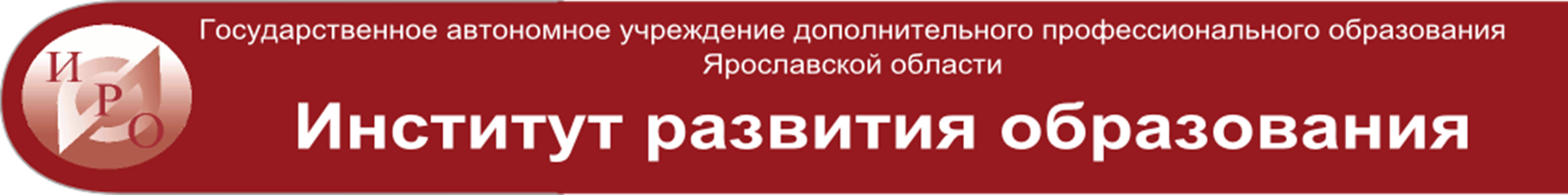 Апробация примерных рабочих программ по иностранным языкам
Урывчикова Наталья Владимировна, 
ст. преподаватель кафедры общего образования
ГАУ ДПО ЯО «Институт развития образования»
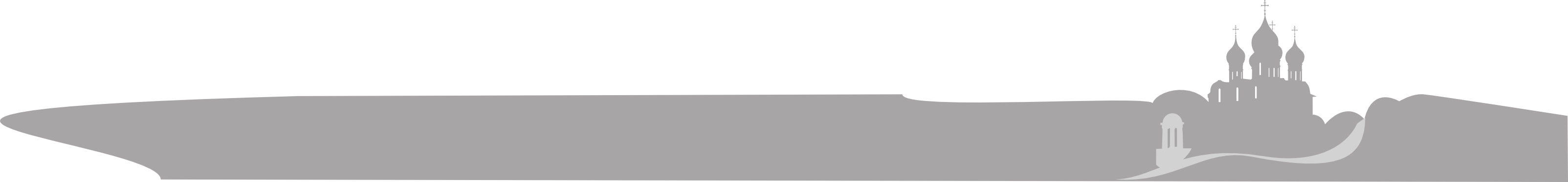 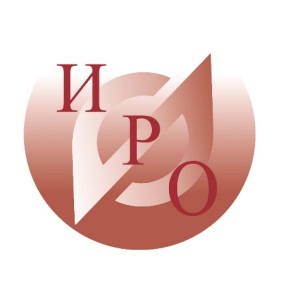 Трудности при работе с примерными рабочими программами:
1. Частичное несоответствие распределения содержания предмета по годам в примерной программе содержанию существующих УМК
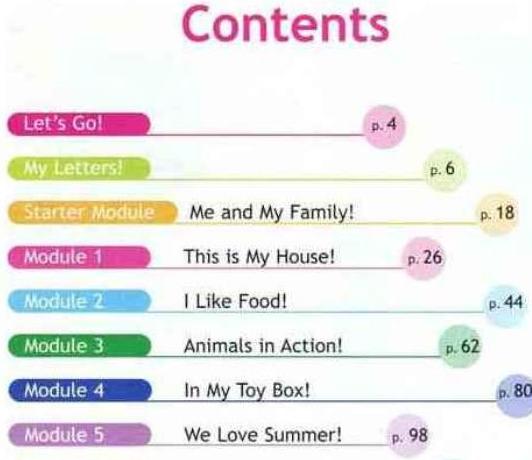 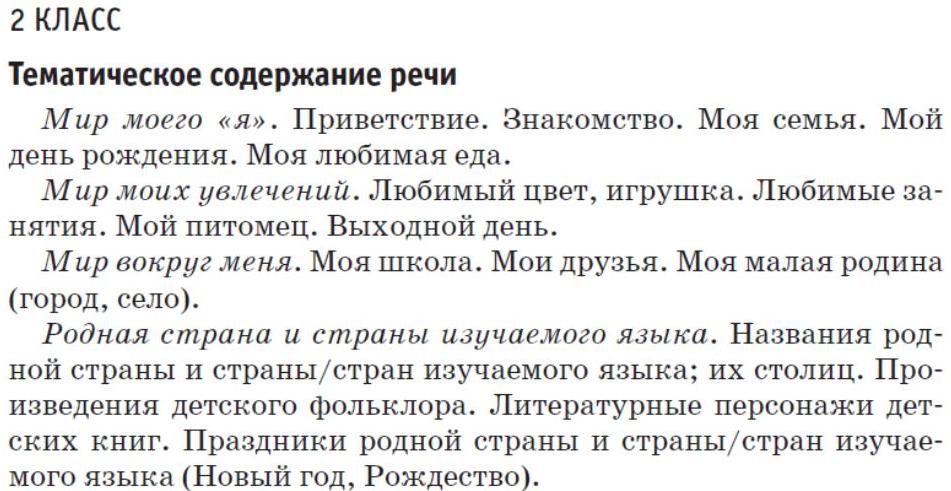 «Spotlight», 2 класс
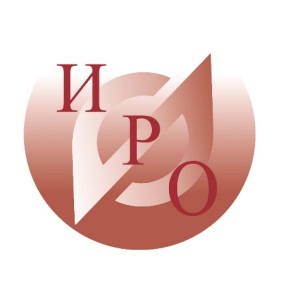 Трудности при работе с примерными рабочими программами:
1. Частичное несоответствие распределения содержания предмета по годам в примерной программе содержанию существующих УМК
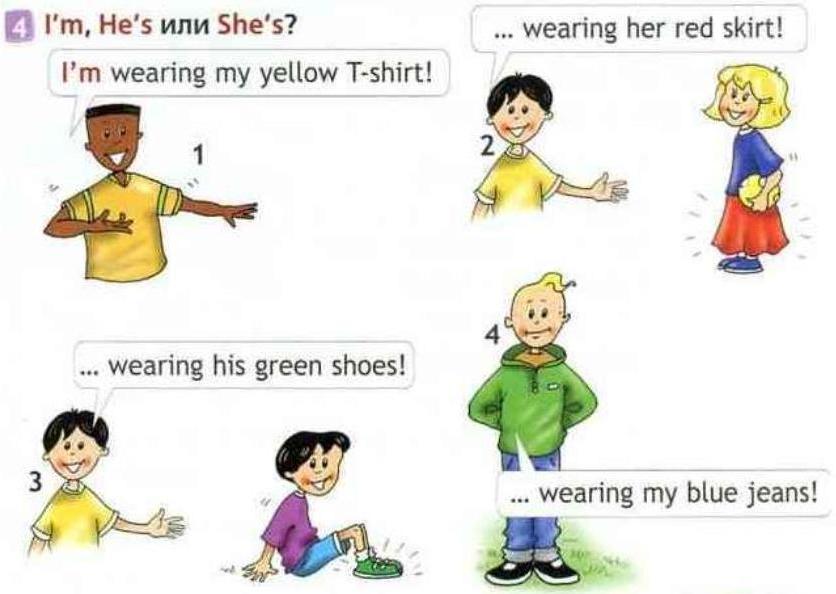 Present Continuous Tense:
в примерной рабочей программе – в 4 классе
«Spotlight», 2 класс
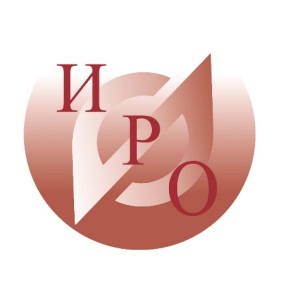 Трудности при работе с примерными рабочими программами:
2. В одной главе УМК часто объединено разное тематическое содержание речи
Семья, животные (домашние питомцы, животные в зоопарке, животные на ферме), спортивные увлечения, новогодний салат,   в магазине новогодних игрушек
Unit 1. Hello English!
Lesson 1
…
Lesson 18
Unit 2. Welcome to our theatre!
Lesson 19
…
Lesson 32
Unit 3. Let’s read and speak English!
Lesson 33
…
Lesson 53
Unit 4. Meet my friends!
Lesson 54
…
Lesson 66
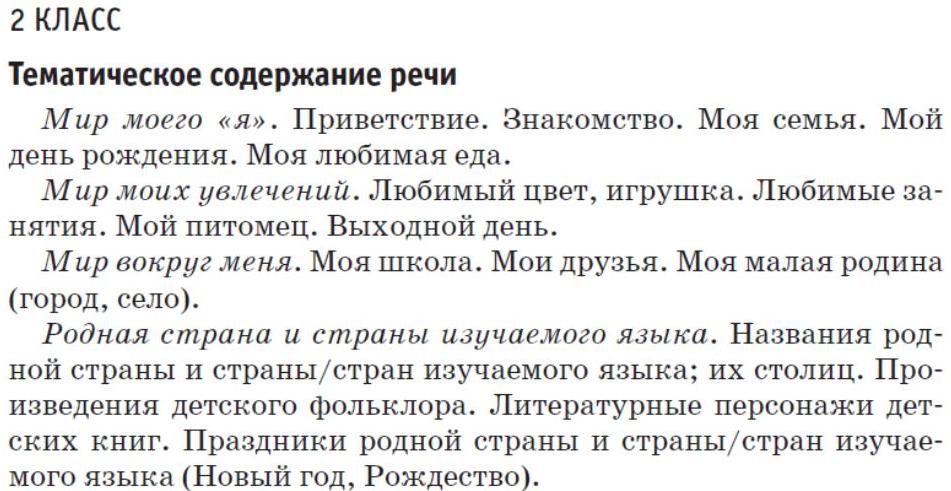 «Enjoy English», 2 класс
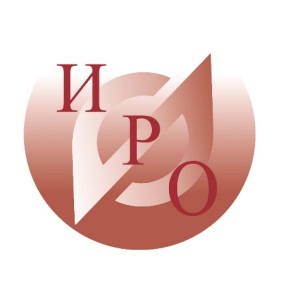 Трудности при работе с ПРП:
3. Программная тема в тематическом планировании объединяет содержание, которое в УМК распределено по разным главам
«Wunderkinder plus», 5 класс
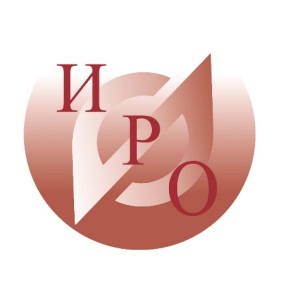 Трудности при работе с ПРП:
3. Программная тема в тематическом планировании объединяет содержание, которое в УМК распределено по разным главам
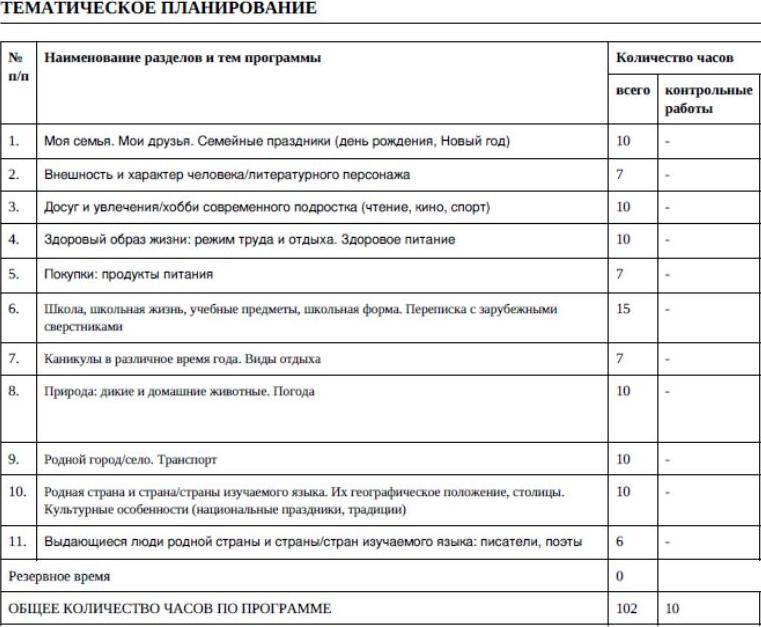 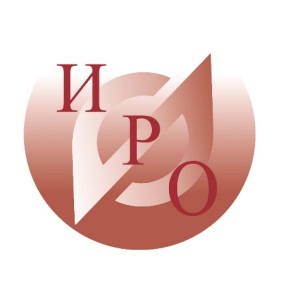 Трудности при работе с конструктором программ:
1. Невозможность выбрать конкретные виды деятельности
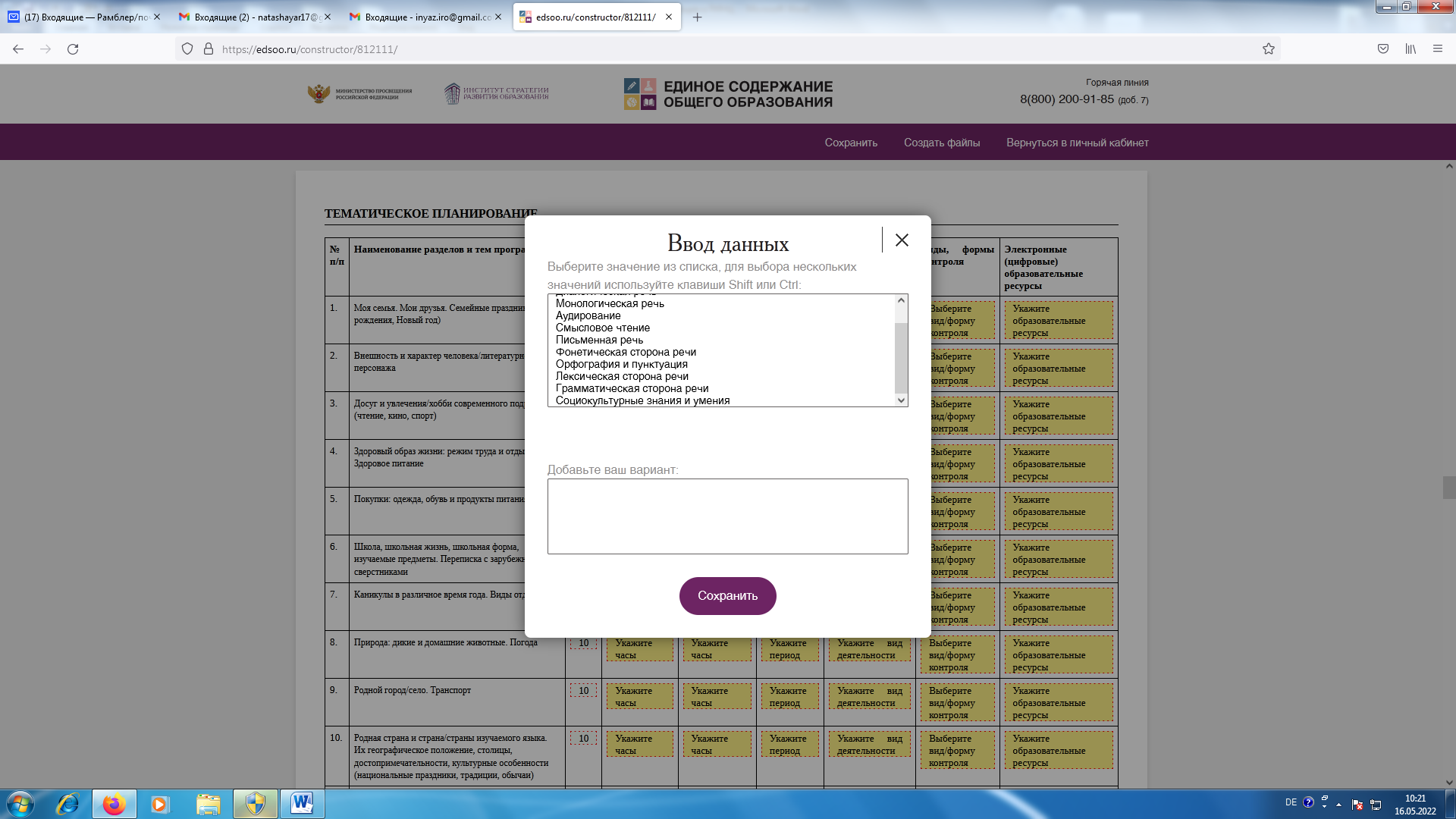 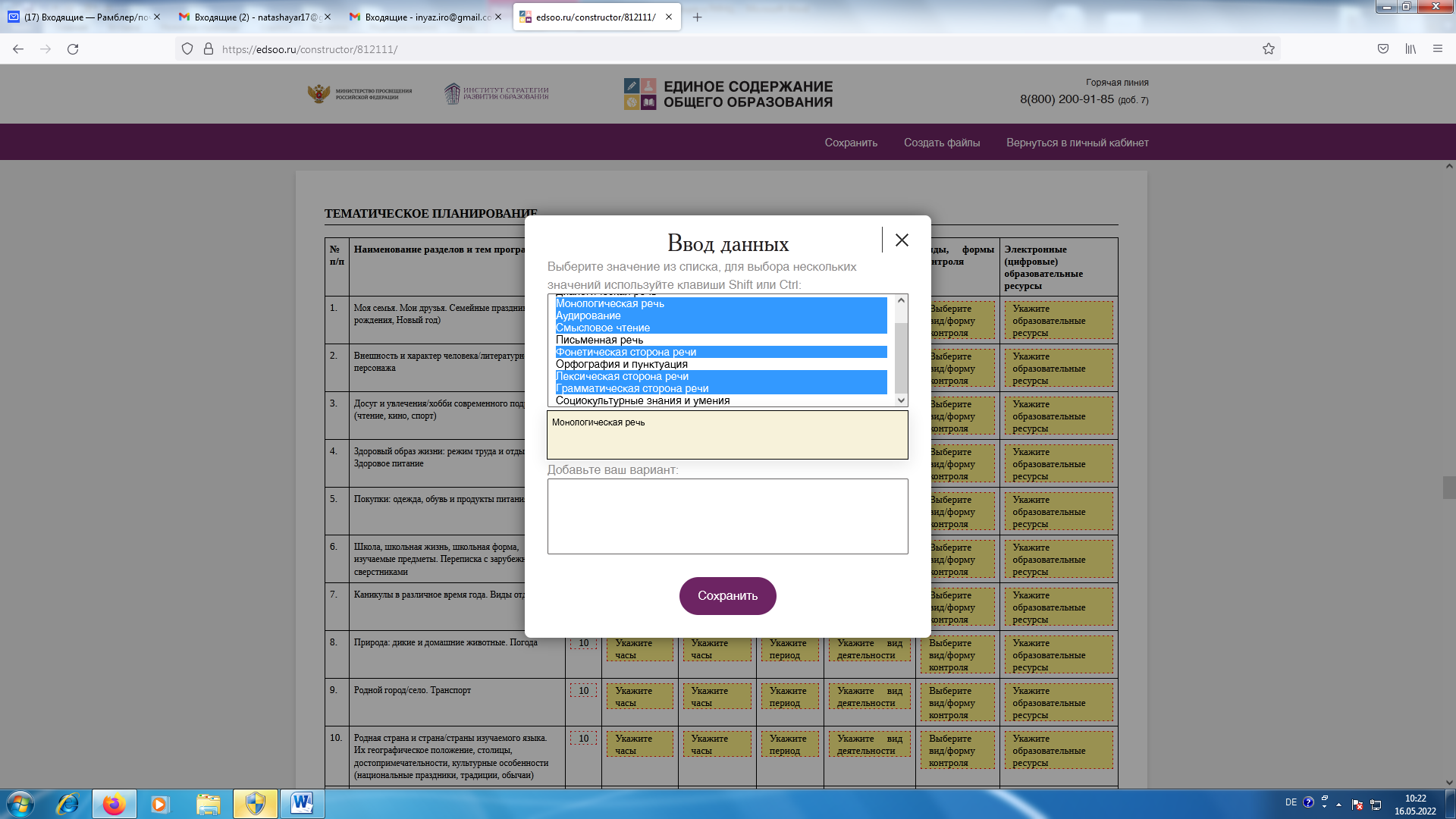 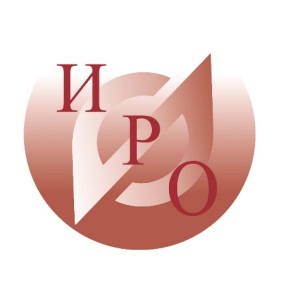 Трудности при работе с конструктором программ:
1. Невозможность выбрать конкретные виды деятельности
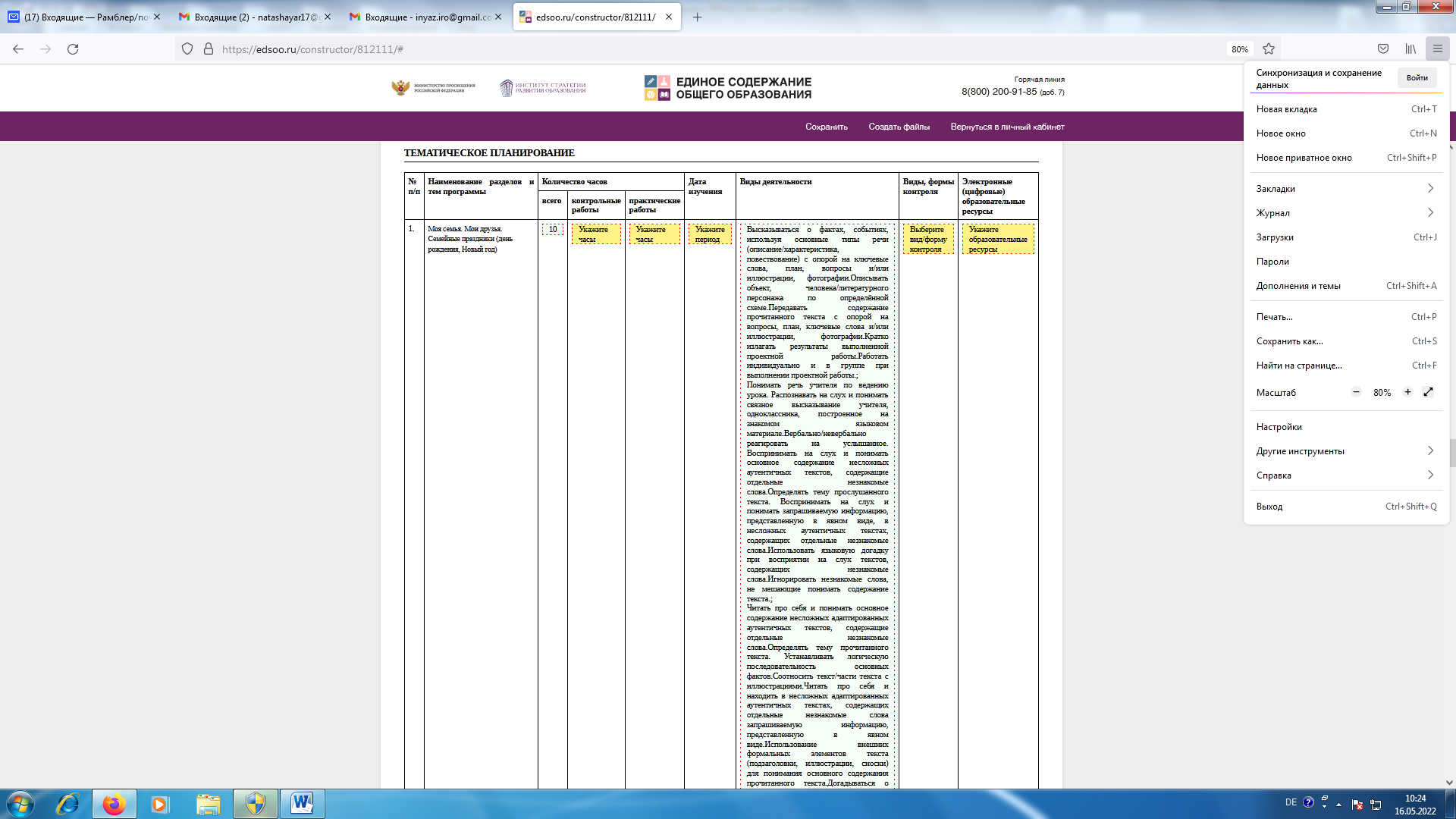 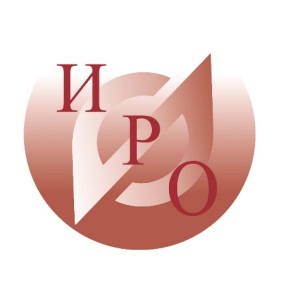 Трудности при работе с конструктором программ:
2. Не все формулировки в разделе «Виды деятельности» 
описывают деятельность
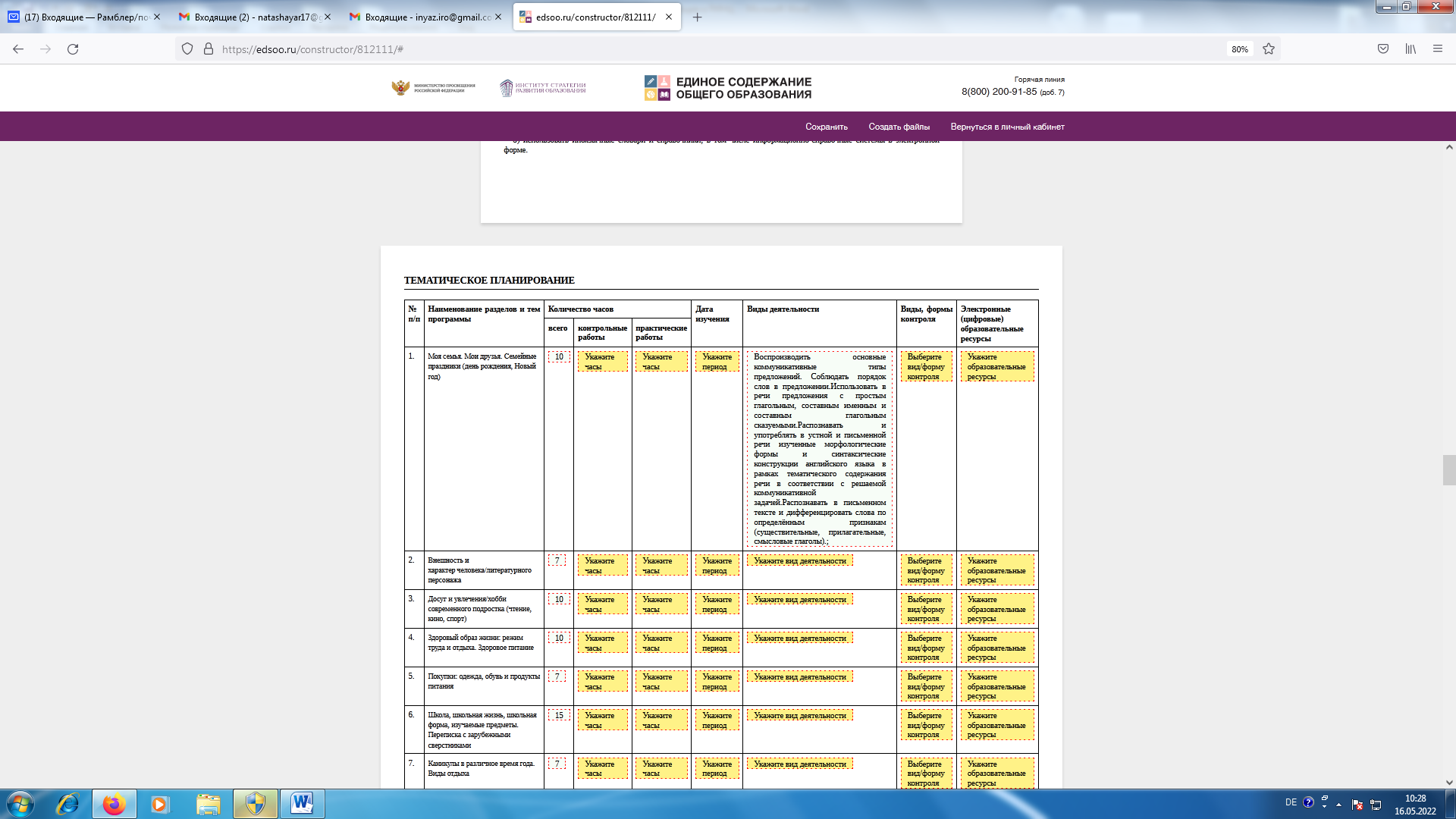